УПРАВЛІННЯ ЛЮДСЬКИМИ РЕСУРСАМИ У БІЗНЕСІ
Поняття управління людськими ресурсами.
 Формування кадрової політики у бізнесі.
 Організація набору і відбору персоналу.
 Формування успішної команди.
Поняття управління людськими ресурсами

Людські ресурси – це специфічний і найважливіший із усіх видів ресурсів суб’єкта господарювання. Як фактор економічного розвитку людські ресурси - це працівники, які мають певні професійні навички й знання та можуть використовувати їх у трудовому процесі.
Управління людськими ресурсами - це процес формування, розподілу та раціонального використання людських ресурсів з метою досягнення цілей і забезпечення ефективності діяльності суб’єкта господарювання.
Персонал (від лат. Persona - особистість) – колектив працівників або сукупність осіб, що здійснюють трудові функції на основі трудового договору (контракту); це особовий склад організації, що охоплює всіх найманих працівників, а також працюючих акціонерів і власників.
Професор Флоридського міжнародного університету бізнесу Гарі Десслер розглядає управління людськими ресурсами, з одного боку, як обов'язок кожного керівника, а з іншого — окремі функції спеціальних працівників, за допомогою яких директор з управління людськими ресурсами допомагає керівникам всіх рівнів суб’єкта господарювання.
Управління людськими ресурсами доцільно розглядати як процес планування, підбору, оцінки і безперервного навчання працівників, спрямований на раціональне їх використання, підвищення ефективності діяльності суб’єкта господарювання, і, в кінцевому результаті, на поліпшення якості життя.
Система управління – це упорядкована сукупність взаємозв'язаних елементів, які відрізняються функціональними цілями, діють автономно, але спрямовані на досягнення загальної мети.
Система управління людськими ресурсами включає такі підсистеми (табл.1).
Методами управління людськими ресурсами називають способи впливу на колективи та окремих працівників із метою здійснення координації їх діяльності. Всі методи поділяються на адміністративні, економічні і соціально-психологічні.
Адміністративні методи орієнтовані на такі мотиви поведінки, як усвідомлена необхідність дисципліни праці, почуття обов´язку, прагнення працювати в певній установі тощо, їх вирізняє прямий характер впливу: будь-який регламентаційний чи адміністративний акт підлягає обов´язковому виконанню.
Таблиця 1
Основні підсистеми система управління людськими ресурсами
Таблиця 2
Взаємозв’язок між стадіями розвитку організації та змінами функцій управління людськими ресурсами
продовження табл. 2
Економічні та соціально-психологічні методи мають непрямий характер управлінського впливу. Не можна розраховувати на автоматичну дію цих методів, досить важко визначити силу їх впливу і кінцевий результат.
Формування кадрової політики у бізнесі

Кадрова політика суб’єкта господарювання — це цілісна стратегія роботи з персоналом, яка визначає її генеральний напрям і принципові установки на довгу перспективу, об’єднує різні елементи і форми кадрової роботи, і має за ціль створення високопродуктивного і високопрофесійного колективу, здатного гнучко реагувати на зміни зовнішнього і внутрішнього середовища Кадрова політика знаходить своє відображення в філософії підприємства, правилах внутрішнього розпорядку і колективному договорі.
Що письмове оформлення кадрової політика дозволяє:
– чітко і наочно відобразити погляди адміністрації підприємства;
– переконати персонал у добрій волі адміністрації підприємства;
– поліпшити взаємодію підрозділів підприємства;
– внести послідовність у процес прийняття кадрових рішень;
– інформувати персонал про правила внутрішніх взаємин;
– поліпшити морально-психологічний клімат у колективі і т. д.
Кадрова політика у підприємстві майбутнього, на думку західних фахівців, повинна будуватися на таких принципах:
— повна довіра до працівника і надання йому максимальної самостійності;
— у центрі економічного управління повинні бути не фінанси, а людина і її ініціатива;
— результат діяльності підприємства визначається ступенем згуртованості колективу; 
— максимальне делегування функцій управління працівникам;
— необхідність розвитку мотивації працівників.
Таблиця 3
Взаємозв’язок кадрової політики зі стратегією розвитку суб’єкта господарювання
Організація набору і відбору персоналу

Планування людських ресурсів включає: планування потреби в працівниках; планування залучення працівників; планування трудової адаптації; планування вивільнення і скорочення працівників; планування професійного навчання, перепідготовки, підвищення кваліфікації працівників; планування ділової кар’єри працівників; планування витрат на людські ресурси.
Виділяють такі основні етапи планування потреби у людських ресурсах: оцінка наявного людських ресурсів; оцінка майбутніх потреб у працівниках, необхідних для реалізації стратегії розвитку суб’єкта господарювання; розробка програми задоволення майбутніх потреб у людських ресурсах.
Існує багато методів визначення потреби в людських ресурсах: нормативний, штатно-нормативний, екстраполяції, кореляційно-регресійного аналізу, експертних оцінок і т.п.
Важливим етапом у процесі управління людських ресурсів є підбір працівників.
Підбір персоналу – це сукупність спланованих дій по залученню співробітників з навичками і якостями, придатними для вирішення завдань, що виникають перед організацією.
Первинний відбір починається з аналізу кандидатів з позиції їх відповідності вимогам організації до майбутнього співробітника.
Первинний відбір здійснюється за формально встановленими мінімальними вимогами, що висуваються суб’єктом господарювання і вакантним робочим місцем до потенційного працівника. Мінімальні вимоги визначаються для кожної конкретної посади відповідно до специфіки виконуваних функцій. Такими вимогами можуть бути: освіта, досвід, кваліфікація, навички. Попередній відбір зазвичай здійснюється менеджером з персоналу (або працівником відділу кадрів) на основі аналізу резюме, представленого претендентом, а також використовуючи різні методи (аналіз анкетних даних, тестування, експертиза почерку).
Резюмé (фр. résumé), CV (лат. curriculum vitæ вимовляють курíкулюм вíте, що перекладається як «життєвий шлях») — вид документа, в якому подаються короткі відомості про навчання, трудову діяльність та професійні успіхи й досягнення особи, яка його складає.
Проведення співбесіди з представниками людських ресурсів. (також використовують термін «інтерв’ю») передбачає знайомство з претендентом, що дозволяє визначити його придатність до виконання майбутньої роботи.
Висновок за результатами співбесіди з керівником підрозділу має велике значення при прийнятті рішення щодо найму працівників.
Метою підсумкової співбесіди є одержання інформації щодо питань, які не знайшли висвітлення на попередніх етапах відбору, а також уточнення отриманої раніше інформації.
Трудовий договір є угода між працівником і власником підприємства, установи, організації або уповноваженим ним органом чи фізичною особою, за якою працівник зобов'язується виконувати роботу, визначену цією угодою, з підляганням внутрішньому трудовому розпорядкові, а власник підприємства, установи, організації або уповноважений ним орган чи фізична особа зобов'язується виплачувати працівникові заробітну плату і забезпечувати умови праці, необхідні для виконання роботи, передбачені законодавством про працю, колективним договором і угодою сторін.
Особливою формою трудового договору є контракт, в якому строк його дії, права, обов'язки і відповідальність сторін (в тому числі матеріальна), умови матеріального забезпечення і організації праці працівника, умови розірвання договору, в тому числі дострокового, можуть встановлюватися угодою сторін.
Трудовий договір може бути: 1) безстроковим, що укладається на невизначений строк; 2) на визначений строк, встановлений за погодженням сторін; 3) таким, що укладається на час виконання певної роботи.

Формування успішної команди

Команда - це група індивідів, людей-однодумців, які для досягнення певної мети координують свої взаємодії, трудові й інтелектуальні зусилля.
Команда – це колектив фахівців, які поділяють цілі, цінності та загальні підходи до реалізації спільної діяльності, мають взаємодоповнювальні навички, беруть на себе відповідальність за кінцеві результати. Стабільність роботи організації, її ефективність діяльності – це не сума діяльності кожного із співробітників окремо, це робота команди.
Група – це мала соціальна група, що об'єднує людей, які безпосередньо контактують один з одним на основі спільності цілей, норм поведінки і поєднання індивідуальних і групових інтересів.
Колектив – це середня соціальна група, що об'єднує людей, зайнятих вирішенням конкретних завдань, заснована на спільності цілей, принципів співробітництва, поєднанні індивідуальних і групових інтересів і працює в одному підприємстві (організації, установі).
Завданням лідера є перетворення групи людей в команду.
Група – це будь-яка кількість людей, які взаємодіють один з одним і психологічно усвідомлюють присутність інших членів групи, а команда – це група, члени якої впливають один на одного заради досягнення спільної мети, головне, що відрізняє команду від групи, – це ефект синергії.
Синергія (від грецьк. – співучасть, сприяння, допомога, спільництво) – комбінований вплив факторів, що характеризується тим, що їх об’єднана дія істотно перевершує ефект кожного окремо взятого компонента та їх простої суми.
Таблиця 4
Основні відмінності між групами і командами
Командоутворення (англ. «teambuilding») – побудова ефективної команди, створення групи людей націлених на досягнення єдиного результату, працюючої злагоджено, як єдиний організм; процес цілеспрямованого формування особливого способу взаємодії людей в організації, що дозволяє ефективно реалізовувати їх енергетичний, інтелектуальний і творчий потенціали.
Формування команди базується на принципах цілеспрямованості, згуртованості, відповідальності. Етапи формування команди відображено на рис. 1.




Рис. 1. Етапи формування 
команди
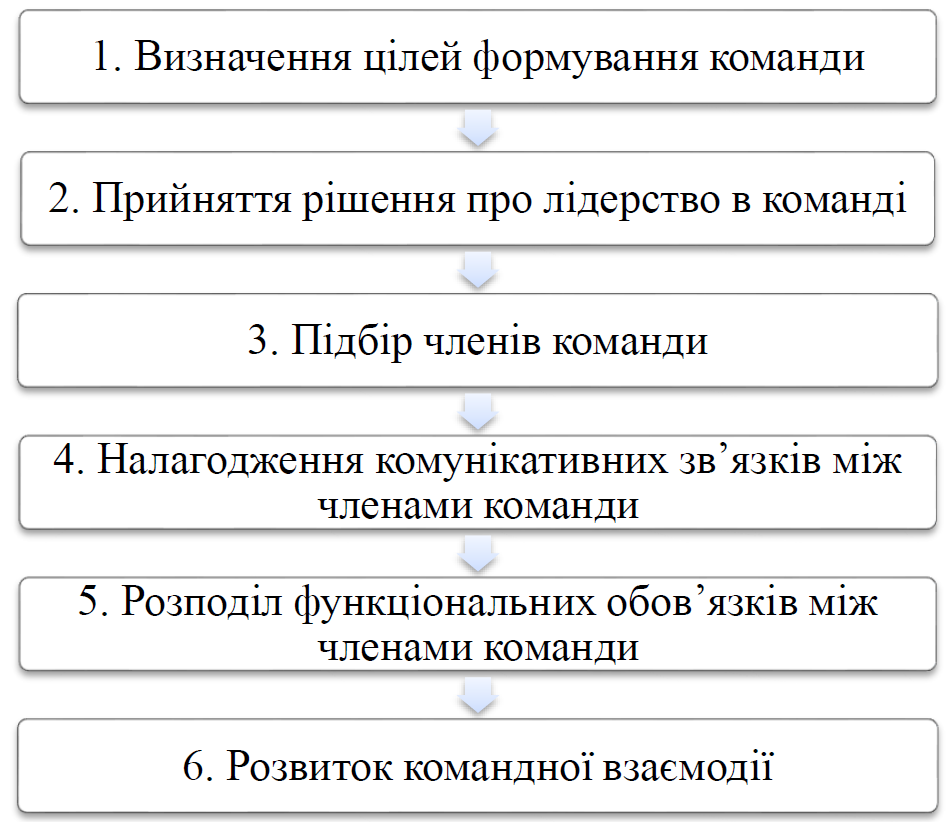 Умови, необхідні для формування згуртованої команди:
• люди, які виконують роботу, повинні бути фахівцями, виступати в якості «експертів» при вирішенні завдань;
• сукупний досвід і таланти людей, які працюють у команді, повинні перевищувати досвід і здібності кожного з тих, хто працює поодинці;
• більшість людей повинна мати можливість певною мірою впливати на прийняття тих рішень, які вони виконують (це підвищує їхню зацікавленість у загальній справі);
• кожна людина повинна мати нахил до творчості, який можна систематично використовувати, залучаючи людину до участі у роботі групи.
Ефективною можна назвати таку команду, в якій:
– члени команди мають єдине уявлення про загальнокомандні цілі, завдання та перспективи розвитку;
– єдина система цінностей та єдність правил всередині команди;
– кожен член команди має особисту зацікавленість в досягненні командних цілей;
– єдиний лідер, визнаний командою;
– неформальна і відкрита атмосфера;
– члени групи прислухаються один до одного;
– в обговоренні принципових питань беруть участь всі члени групи;
– в ході обговорення заохочується як висловлювання ідей, так і вираження почуттів;
– рішення ґрунтується на одностайності, а не на голосуванні більшості;
– конфлікти і розбіжності між членами групи центруються навколо ідей і методів, а не особистостей.
Дякую за увагу!